Какие правила безопасного поведения необходимо соблюдать во время прогулки по улице?
Какие меры безопасности вы примете, возвращаясь домой поздно вечером?
Как вы будете действовать, если вам покажется, что вас преследуют?
Перечислите правила безопасного поведения в общественных местах?
В чём заключается криминогенная опасность общественного транспорта? Какие меры безопасности необходимо соблюдать при пользовании им?
В чём заключается особенности безопасного поведения при поездке на железнодорожном транспорте?
Какие опасные ситуации могут возникать в подъезде дома? Какие правила безопасного поведения необходимо соблюдать при входе в подъезд, квартиру?
Как вы будете действовать, если в подъезде увидели подозрительного человека?
Какие меры безопасности необходимо соблюдать в лифте?.
«Уголовная ответственность несовершеннолетних» 




Корнеева Е.С.
Учитель ОБЖ МБОУ СОШ № 8
Возраст уголовной ответственности в правовых системах мира

США — 16 лет.
Франция — 13 лет.
ФРГ — 14 лет.
Япония — 14 лет.
Англия — 10—17 лет (по различным составам преступлений).
Ирландия — 7 лет.
Финляндия — 15 лет.
Статья 87 УК РФ 
  «Несовершеннолетними признаются лица, которым ко времени совершения преступления исполнилось 14, но не исполнилось 18 лет»
Статья 20, часть 1
Уголовной ответственности подлежит лицо, достигшее ко времени совершения преступления шестнадцатилетнего возраста. 

Статья 20, часть 2
Уголовная ответственность с 14 лет наступает за убийство, умышленное причинение тяжкого и среднего вреда здоровью, похищение человека, изнасилование, вандализм, угон автотранспорта и др.
Статья 88.
Видами наказаний, назначаемых несовершеннолетним, являются: 

 а) штраф; 
 б) лишение права заниматься определенной деятельностью; 
 в) обязательные работы; 
 г) исправительные работы; 
 д) ограничение свободы;
 е) лишение свободы на определенный срок.
Декларация прав ребенка была принята Генеральной Ассамблеей ООН  20.11.1959 г. 
Конвенция по правам ребенка в 1989 г.
С 1990 г. Россия является участницей Конвенции ООН по правам ребенка.
 Конвенция о правах ребенка вступила в силу 15 сентября 1990 г.
Познакомитесь с некоторыми статьями Конвенции.
Статья 1. «Ребенком является каждое человеческое существо до достижения 18 – летнего возраста, если по закону, примененному к данному ребенку, он не достигает совершеннолетия ранее». 
Статья 6. «Каждый ребенок имеет право на жизнь». 
Статья 7. « С момента рождения ребенок имеет право на имя и приобретение гражданства». 
Статья 13. «Ребенок имеет право свободно выражать свое мнение». 
Статья 14. «Ребенок имеет право на свободу мысли, совести и религии».
Статья 16 «Ни один ребенок не может быть объектом произвольного или незаконного вмешательства в осуществлении его права на личную жизнь, неприкосновенность жилища или тайну корреспонденции, или незаконного посягательства на его честь и репутацию». 
Статья 28 «Ребенок имеет право на образование» 
Статья 31 «Каждый ребенок имеет право на отдых и досуг». 
Статья 37. «Ни один ребенок не может быть подвергнут пыткам или другим жестоким, бесчеловечным или унижающим достоинство видам обращения и наказания»…
КОНКУРС «Правовой статус ребёнка»
С рождения
С 6 лет
С 10 лет
С 14 лет
С 16 лет
С 18 лет
КОНКУРС «Уголовное право»правильный ответ - 3 балла
Конкурс «Уголовное право»
Хулиганство
Оскорбление
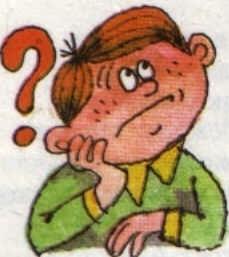 Закон
Вандализм
Улика
Суд
Терроризм
Наказание
Мировой судья
Алиби
Преступление
Кодекс
Презумпция невиновности
Криминология
Вердикт
Вымогательство
Дознание
Грабеж
Оскорбление
преступление, заключающееся в умышленном унижении чести и достоинства человека, выраженном в неприличной форме. О. может быть нанесено словесно, письменно, действием (пощечина, непристойный жест и т.д.), публично, либо в отсутствии потерпевшего. (ст.130 УК РФ).
Хулиганство
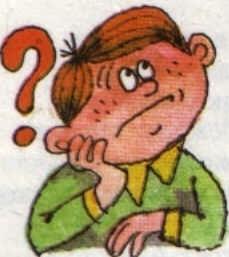 Закон
Вандализм
Улика
Суд
Терроризм
Наказание
Мировой судья
Алиби
Преступление
Кодекс
Презумпция невиновности
Криминология
Вердикт
Вымогательство
Дознание
Грабеж
Хулиганство
– преступление, состоящее в грубом нарушении общественного порядка, выражающее явное неуважение к обществу, сопровождающееся применением насилия к гражданам либо угрозой такого насилия, а равно уничтожением или повреждением чужого имущества (ст.213 УК РФ).
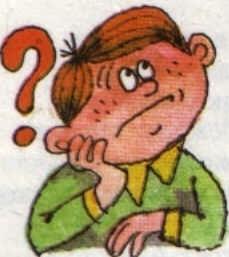 Закон
Вандализм
Улика
Суд
Терроризм
Наказание
Мировой судья
Алиби
Преступление
Кодекс
Презумпция невиновности
Криминология
Вердикт
Вымогательство
Дознание
Грабеж
Вандализм
– бессмысленное, варварское уничтожение материальных и культурных ценностей. В уголовном праве – вид преступления, выражающегося в осквернении общественных сооружений надписями, которые грубо оскорбляют общественную нравственность, порче имущества на общественном транспорте или в иных общественных местах (ст.214 УК РФ).
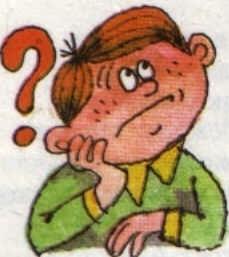 Закон
Улика
Суд
Терроризм
Наказание
Мировой судья
Алиби
Преступление
Кодекс
Презумпция невиновности
Криминология
Вердикт
Вымогательство
Дознание
Грабеж
Закон
– в юридическом смысле - это нормативный акт, принятый высшим представительным (законодательным) органом государственной власти либо населением на референдуме и регулирующий наиболее важные общественные отношения.
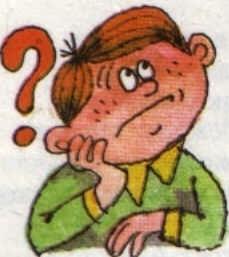 Улика
Суд
Терроризм
Наказание
Мировой судья
Алиби
Преступление
Кодекс
Презумпция невиновности
Криминология
Вердикт
Вымогательство
Дознание
Грабеж
Суд
– орган государства, осуществляющий правосудие.
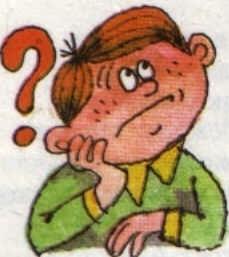 Улика
Терроризм
Наказание
Мировой судья
Алиби
Преступление
Кодекс
Презумпция невиновности
Криминология
Вердикт
Вымогательство
Дознание
Грабеж
Улика
– фактические сведения об обстоятельствах, помогающих правильно разрешить уголовное или гражданское дело.
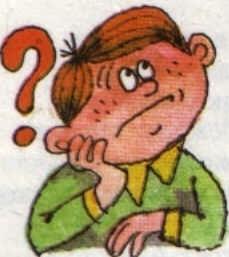 Терроризм
Наказание
Мировой судья
Алиби
Преступление
Кодекс
Презумпция невиновности
Криминология
Вердикт
Вымогательство
Дознание
Грабеж
Наказание
– особая мера государственного принуждения за совершенное преступление, назначаемая только судом от имени государства и применяемая к лицам, совершившим преступление.
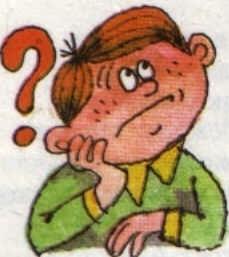 Терроризм
Мировой судья
Алиби
Преступление
Кодекс
Презумпция невиновности
Криминология
Вердикт
Вымогательство
Дознание
Грабеж
Терроризм
преступление, выражающееся в совершении взрыва, поджога или иных действий, создающих опасность гибели людей, причинения значительного имущественного ущерба либо наступления иных общественно опасных последствий, если эти действия совершены в целях нарушения общественной безопасности, устрашения населения либо оказания воздействия на принятие решения органами власти, а также угроза совершения указанных действий в тех же целях (ст.205 УК РФ),
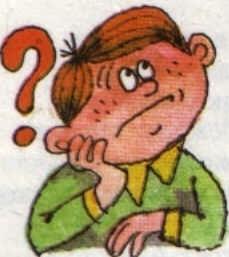 Мировой судья
Алиби
Преступление
Кодекс
Презумпция невиновности
Криминология
Вердикт
Вымогательство
Дознание
Грабеж
Алиби
- в уголовном процессе — обстоятельство, оправдывающее обвиняемого, если он в момент преступления находился в другом месте.
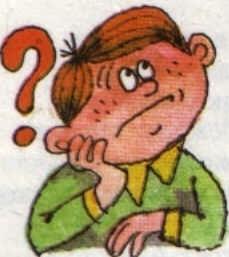 Мировой судья
Преступление
Кодекс
Презумпция невиновности
Криминология
Вердикт
Вымогательство
Дознание
Грабеж
Мировой судья
– судья общей юрисдикции субъекта РФ; в пределах свой компетентности рассматривает гражданские, административные и уголовные дела в качестве суда первой инстанции.
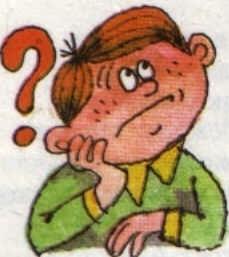 Преступление
Кодекс
Презумпция невиновности
Криминология
Вердикт
Вымогательство
Дознание
Грабеж
Преступление
- Общественно опасное, противоправное и наказуемое деяние.
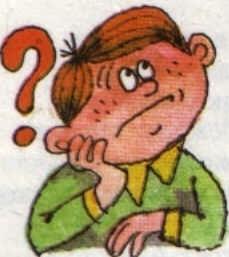 Кодекс
Презумпция невиновности
Криминология
Вердикт
Вымогательство
Дознание
Грабеж
Кодекс
– законодательный акт, в котором объединены и систематизированы нормы права, регулирующие определенную область общественных отношений.
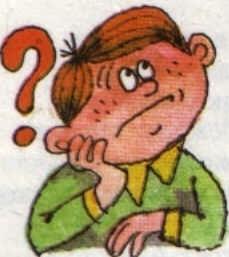 Презумпция невиновности
Криминология
Вердикт
Вымогательство
Дознание
Грабеж
Презумпция невиновности
- положение, согласно которому обвиняемый считается невиновным, пока его вина не будет доказана в установленном законом порядке.
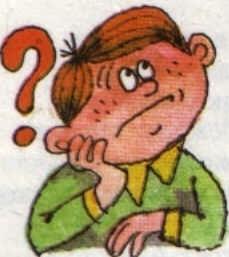 Криминология
Вердикт
Вымогательство
Дознание
Грабеж
Криминология
– наука о преступности, ее причинах, личности преступника, путях и средствах предупреждения и сокращения преступности.
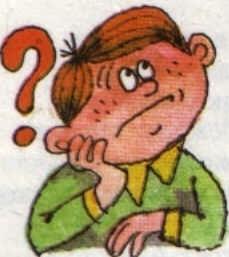 Вердикт
Вымогательство
Дознание
Грабеж
Вердикт
решение присяжных заседателей в уголовном процессе о виновности или невиновности подсудимого.
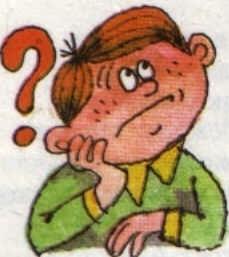 Вымогательство
Дознание
Грабеж
Вымогательство
преступление, заключающееся в требовании передачи чужого имущества или права на имущество или совершении других действий имущественного характера под угрозой применения насилия либо уничтожения или повреждения чужого имущества, а равно под угрозой распространения сведений, позорящих потерпевшего или его близких, либо иных сведений, которые могут причинить существенный вред правам и законным интересам потерпевшего и его близких (ст.163 УК РФ)
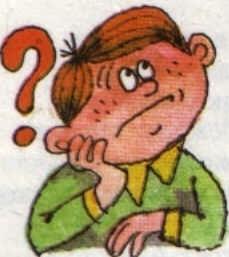 Дознание
Грабеж
Дознание
– предварительное расследование правонарушений, следственные действия.
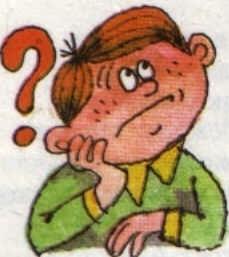 Грабеж
Грабеж
открытое похищение имущества, совершенное без насилия или с насилием, не опасным для жизни и здоровья. Уголовная ответственность за Г. наступает с 14 лет (ст.161 УК РФ).
КОНКУРС«Обязанности гражданина РФ»
Соблюдать законы.
Платить налоги.
Состоять в рядах какой-нибудь  политической партии.
Быть членом профсоюза.
Защищать Отечество.
Сохранять природу и окружающую среду.
Бережно относиться к памятникам истории культуры.
Учиться, получать образование.
Участвовать в управлении делами государства.
Заботиться о детях и воспитывать их.
КОНКУРС«Я будущий избиратель»
ДОМАШНЕЕ ЗАДАНИЕ:

Ответить письменно на вопросы:
1. Кто считается несовершеннолетним в уголовном праве РФ?
2. Какие наказания не назначаются несовершеннолетним?
3. Что представляют собой принудительные меры воспитательного воздействия и в чем их отличие от наказания?
4. Назовите виды принудительных мер воспитательного воздействия, которые могут быть назначены несовершеннолетним.
5. Каковы основания освобождения несовершеннолетнего от наказания?
6. Каковы особенности предоставления условно-досрочного освобождения несовершеннолетним?
7. Каковы сроки давности и сроки погашения судимости для несовершеннолетних?